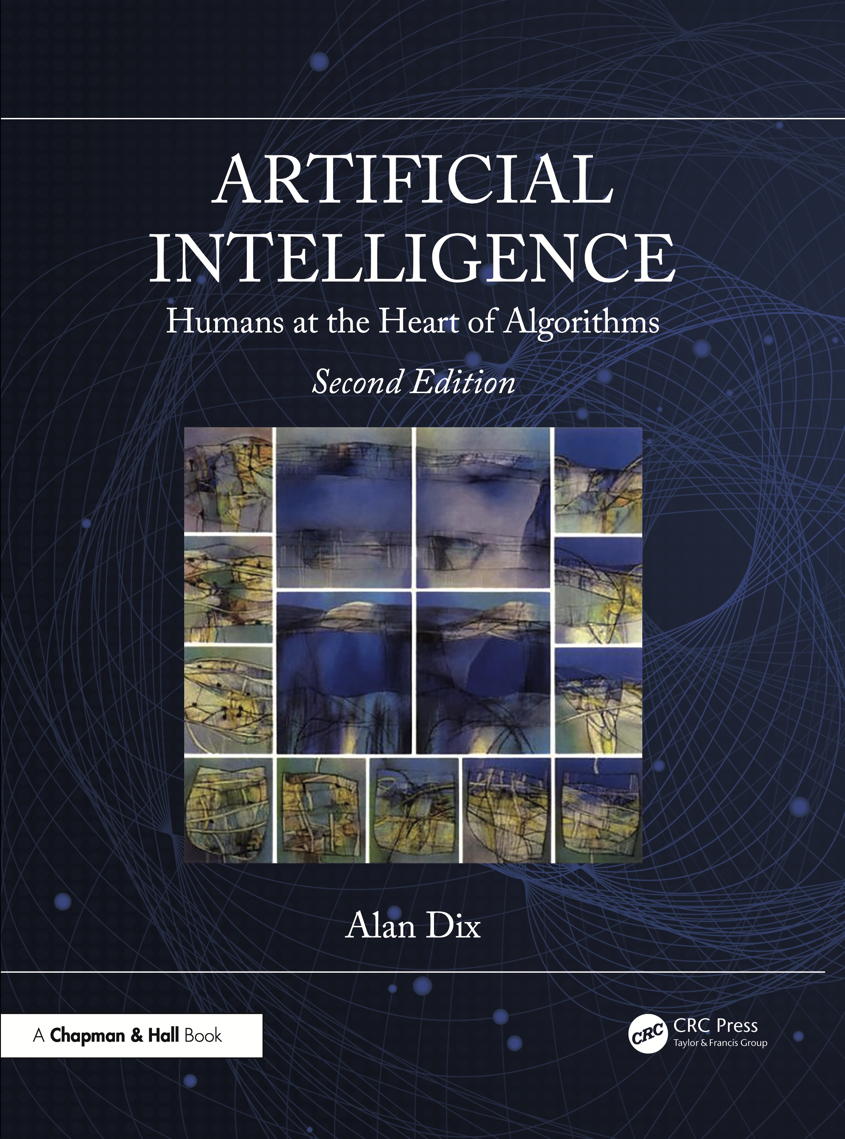 Chapter 23
Philosophical, ethical and social issues
[Speaker Notes: List of Figures

23.1	Generate and filter: initial ideas are iteratively evaluated, filtered, recombined and modified until the final problem solution or work of art is selected.	359
23.2	Anticipate, Reflect, Engage, Act -- The UKRI \term {AREA Framework} for Responsible Innovation \cite {ukri2023responsible}.	363
23.3	Trolley problem: do you sacrifice one life to save five? (Image: McGeddon Vector: Zapyon -- This SVG diagram includes elements from this icon: CC-BY-SA 4.0, https://commons.wikimedia.org/w/index.php?curid=67107784).	363
23.4	Reducing the dimensionality of inner layers to reduce re-training and runtime costs.	370]
Generate and filter
idea 1
idea 1’
?
✔
idea 2
✗
problem/ need
solution
idea 3
✗
idea 4’
idea 4
idea 5
✗
Fig. 23.1
[Speaker Notes: 23.1	Generate and filter: initial ideas are iteratively evaluated, filtered, recombined and modified until the final problem solution or work of art is selected.	359]
The UKRI AREA Framework for Responsible Innovation
Anticipate	–	Describe and analyse the impacts, intended or otherwise, that might arise. Do not seek to predict but rather support the exploration of possible impacts (such as economic, social and environmental) and implications that may otherwise remain uncovered and little discussed.
Reflect	–	Reflect on the purposes of, motivations for and potential implications of the research, together with the associated uncertainties, areas of ignorance, assumptions, framings, questions, dilemmas and social transformations these may bring.
Engage	–	Open up such visions, impacts and questioning to broader deliberation, dialogue, engagement and debate in an inclusive way.
Act	–	Use these processes to influence the direction and trajectory of the research and innovation process itself.
Fig. 23.2
[Speaker Notes: 23.2	Anticipate, Reflect, Engage, Act -- The UKRI AREA Framework for Responsible Innovation 	363


\cite {ukri2023responsible}.]
Trolley problem – do you sacrifice one life to save five?
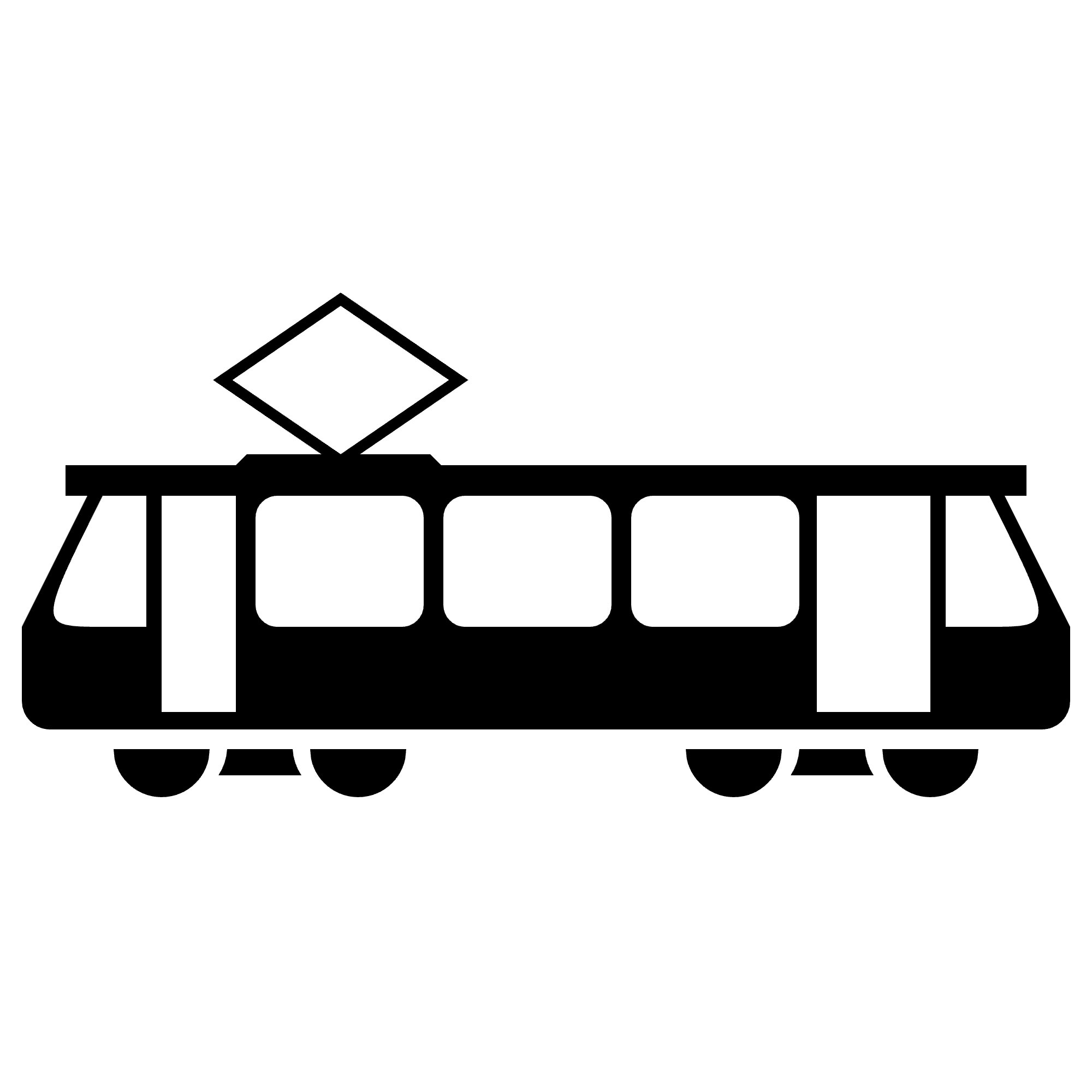 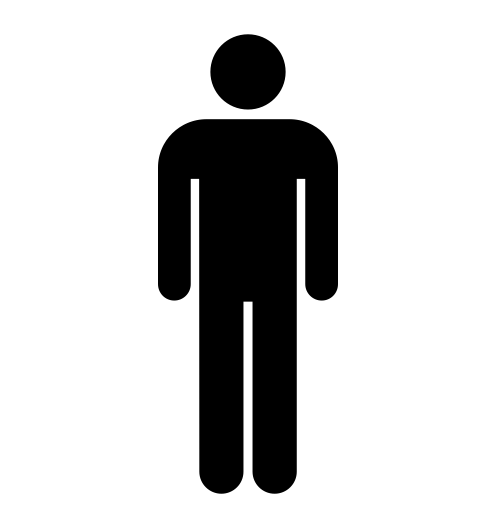 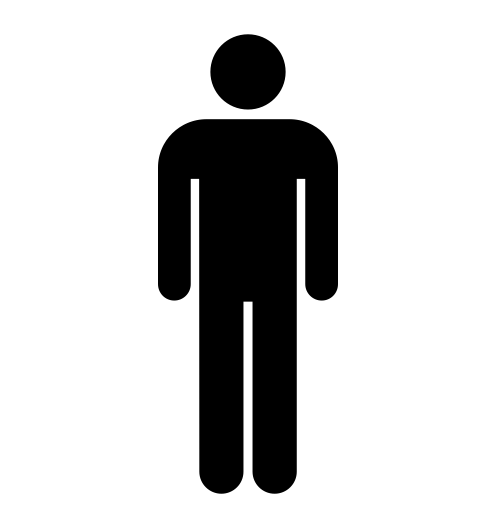 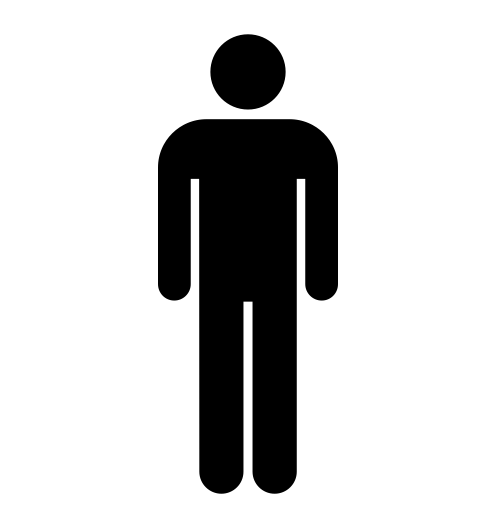 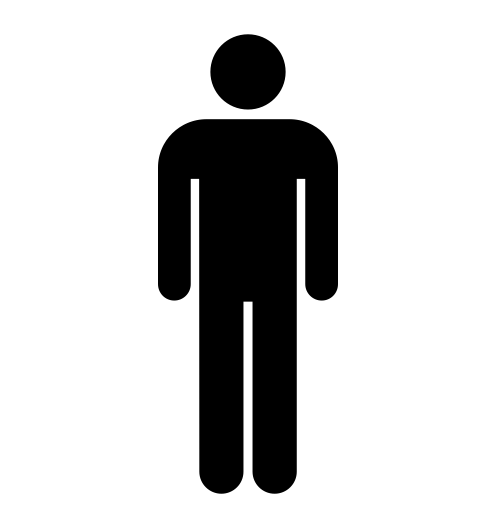 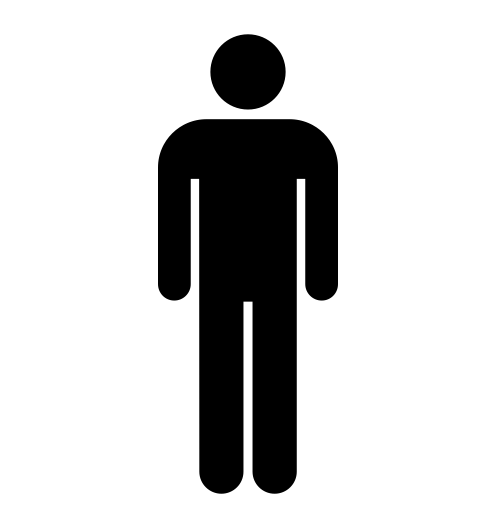 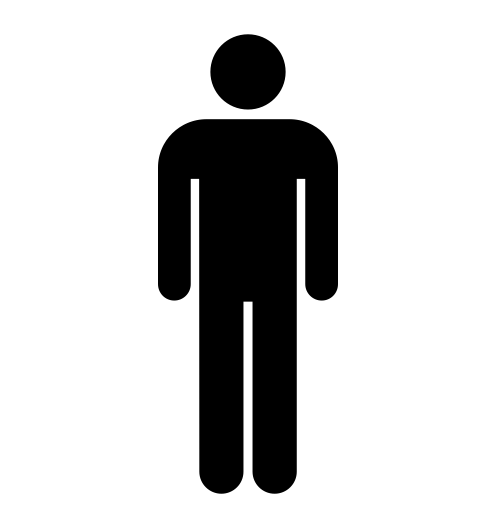 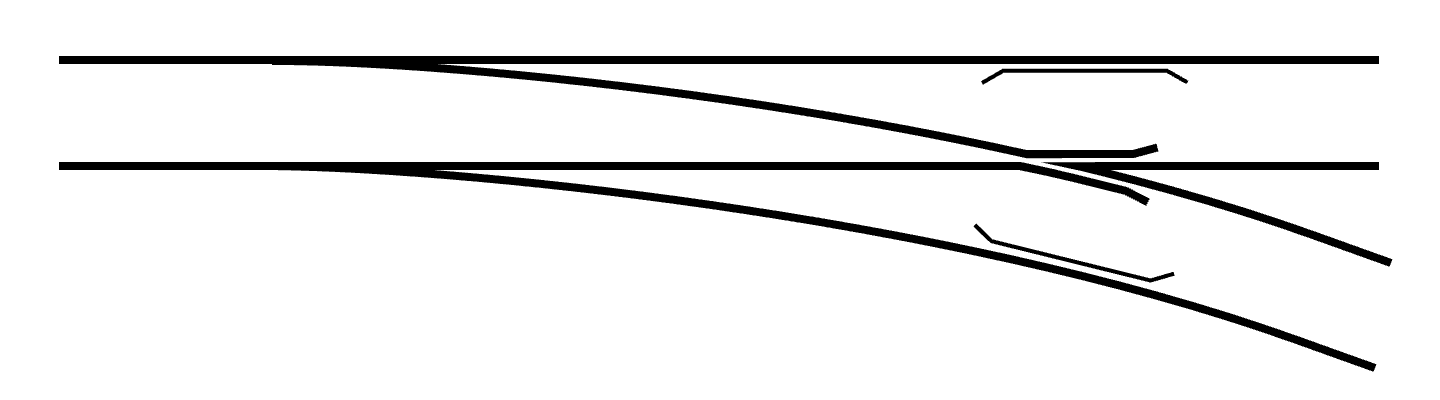 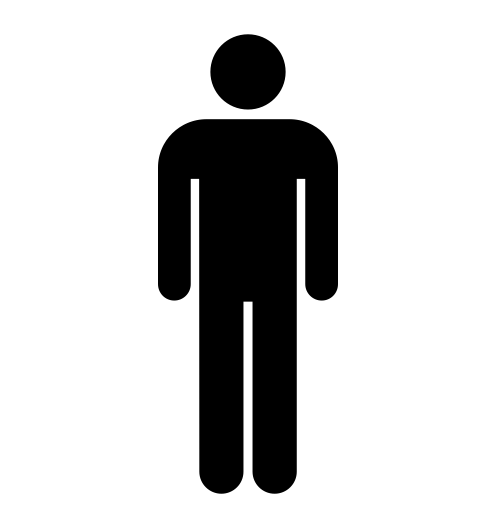 Fig. 23.3
[Speaker Notes: 23.3	Trolley problem: do you sacrifice one life to save five?	363

social/Trolley_Problem.png


Original:  McGeddon Vector:  Zapyon, CC BY-SA 4.0
https://commons.wikimedia.org/w/index.php?curid=67107784

This SVG diagram includes elements from:
    public    –  https://commons.wikimedia.org/wiki/File:BSicon_TRAM1.svg
    CC BY-SA 4.0  – https://commons.wikimedia.org/wiki/File:Rozjazd_pojedynczy.svg
    CC BY-SA 4.0  – https://commons.wikimedia.org/wiki/File:Person_icon_BLACK-01.svg]
Trolley problem – do you sacrifice one life to save five?
do nothing
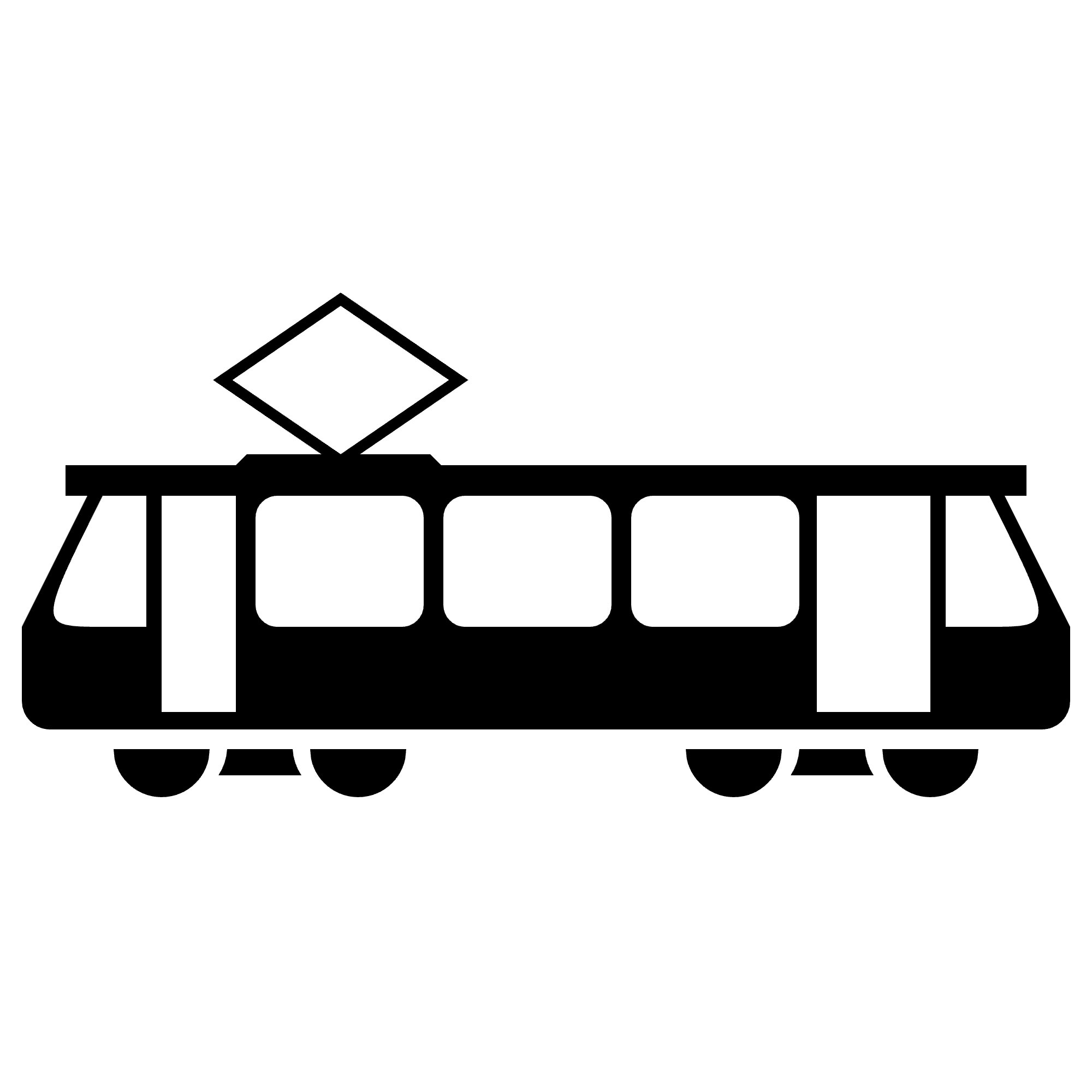 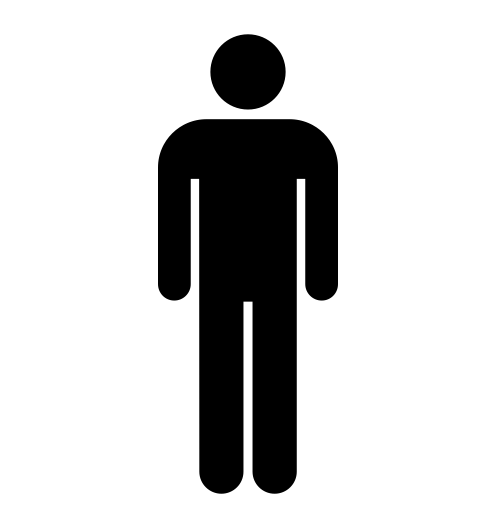 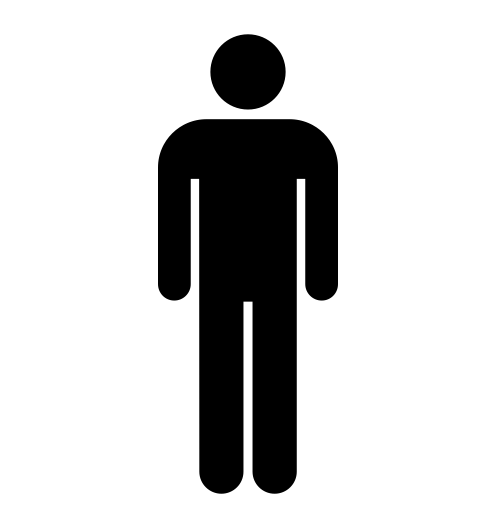 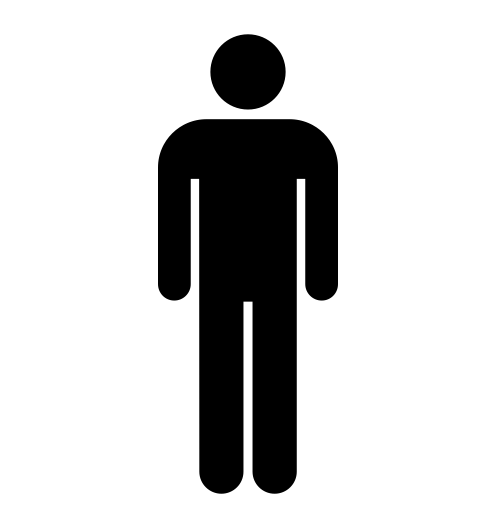 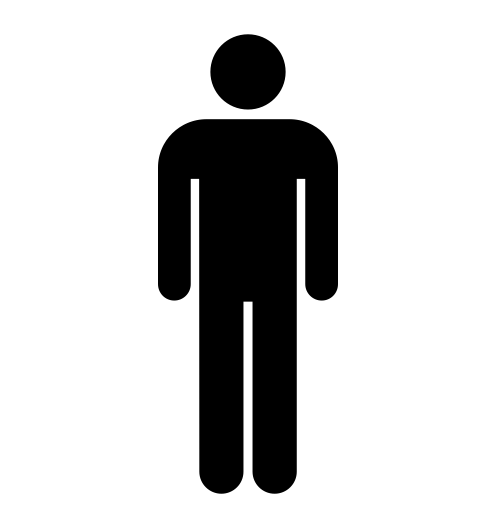 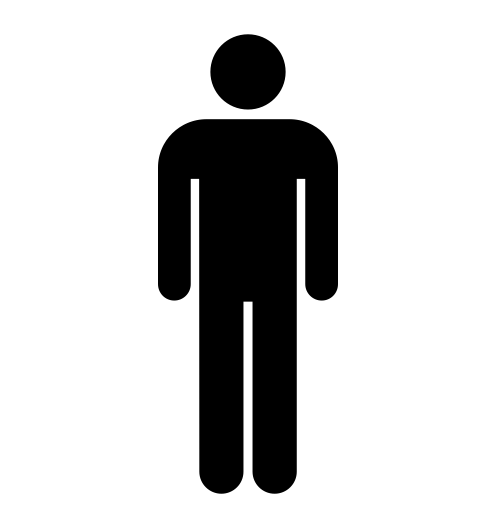 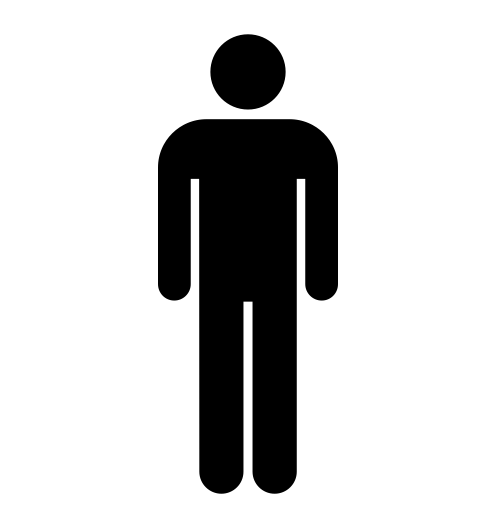 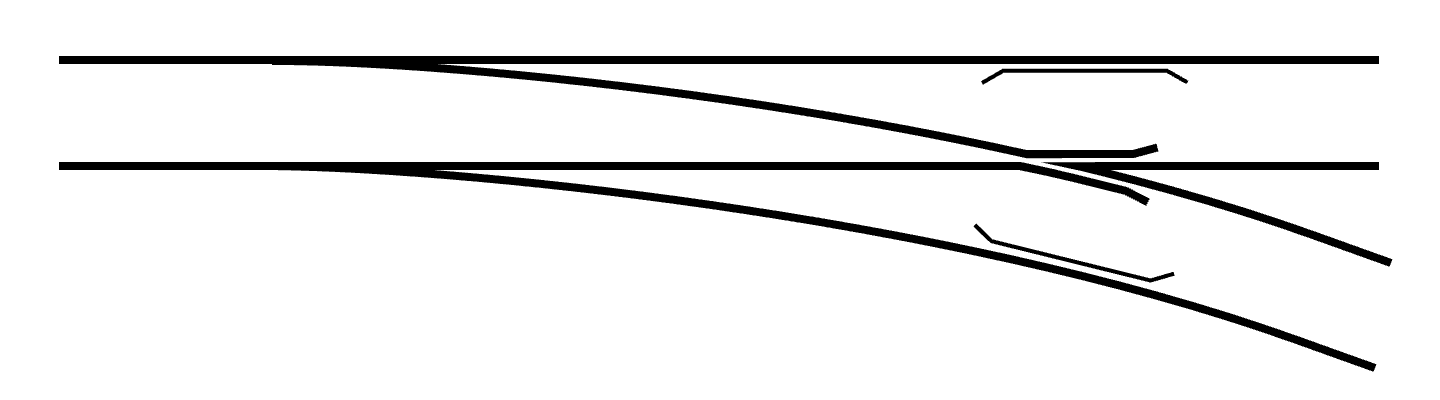 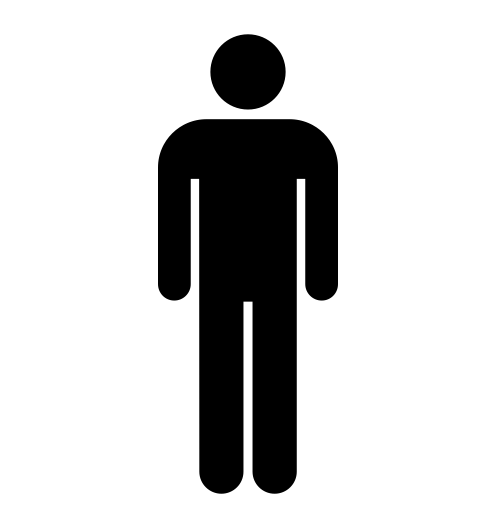 Fig. 23.3
[Speaker Notes: 23.3	Trolley problem do you sacrifice one life to save five? 	363

social/Trolley_Problem.png


Original:  McGeddon Vector:  Zapyon, CC BY-SA 4.0
https://commons.wikimedia.org/w/index.php?curid=67107784

This SVG diagram includes elements from:
    https://commons.wikimedia.org/wiki/File:BSicon_TRAM1.svg
    https://commons.wikimedia.org/wiki/File:Rozjazd_pojedynczy.svg
    https://commons.wikimedia.org/wiki/File:Person_icon_BLACK-01.svg]
Trolley problem – do you sacrifice one life to save five?
do nothing
five people die
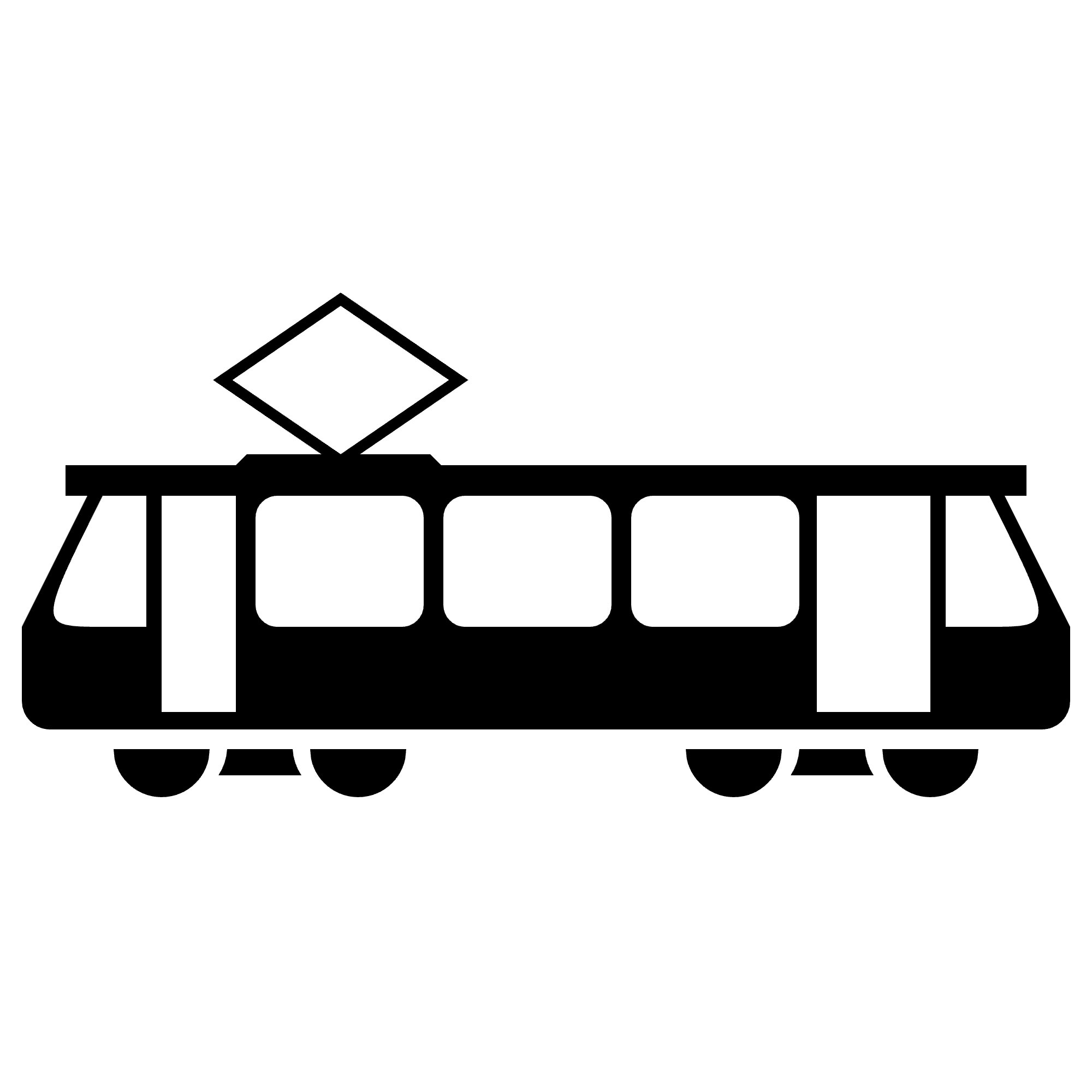 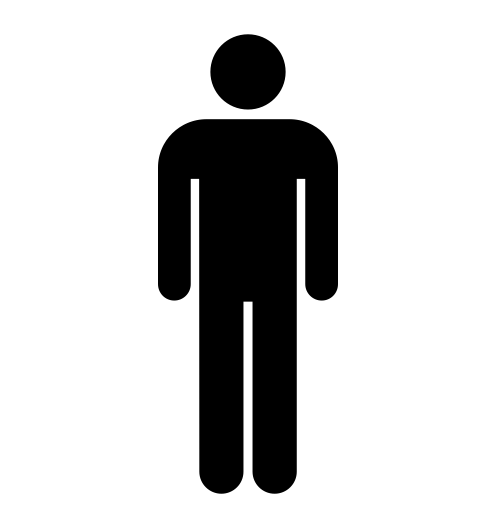 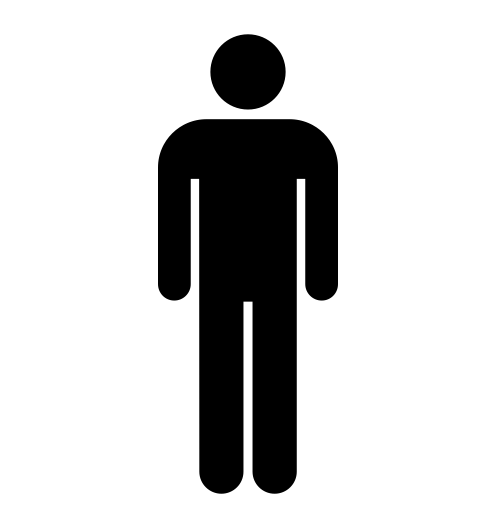 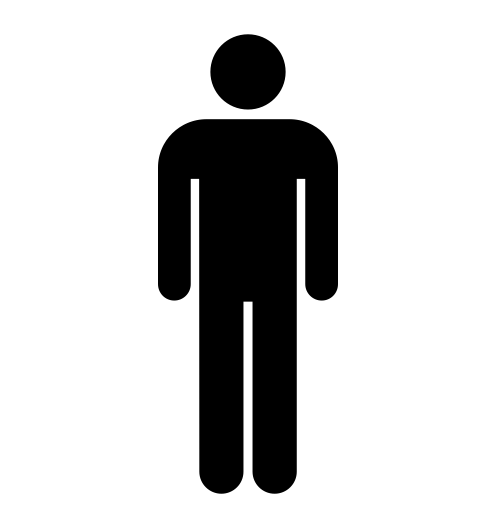 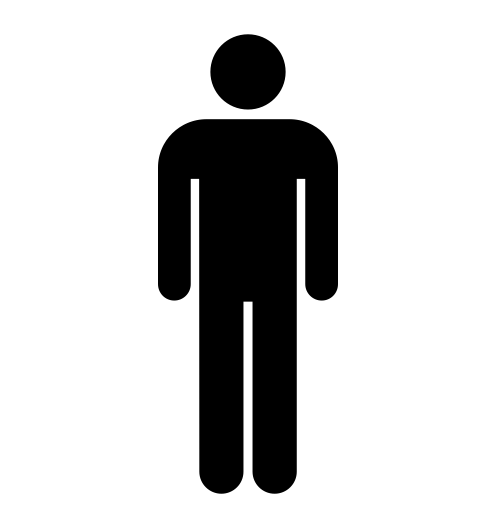 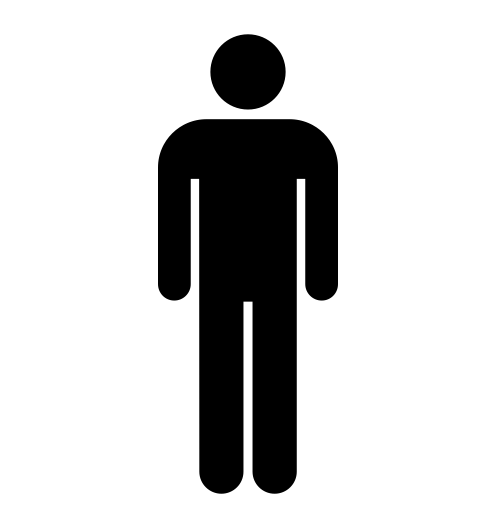 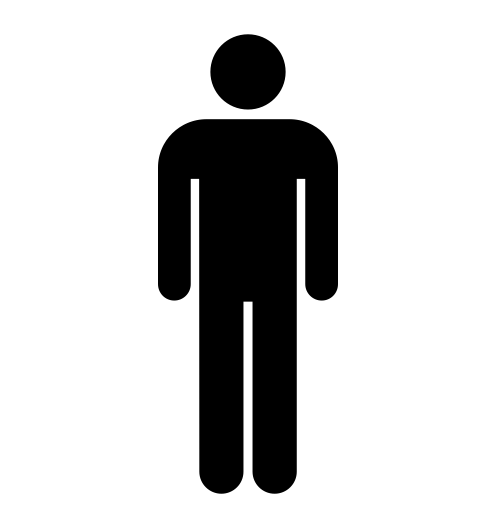 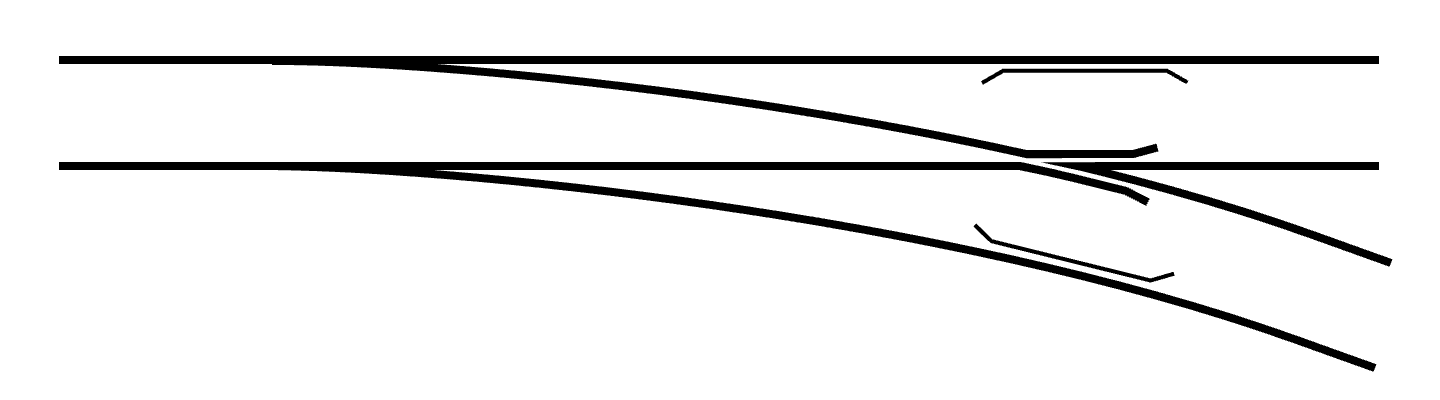 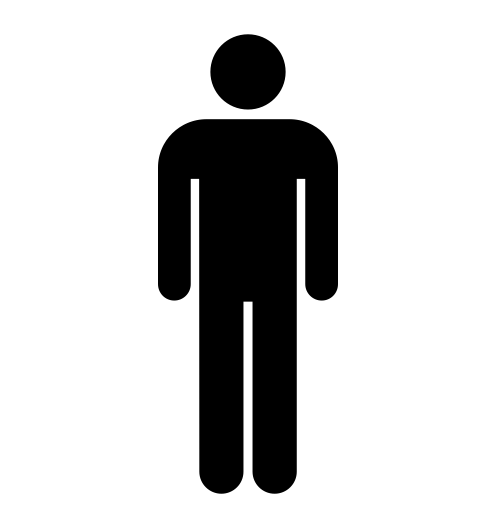 Fig. 23.3
[Speaker Notes: 23.3	Trolley problem do you sacrifice one life to save five? 	363

social/Trolley_Problem.png


Original:  McGeddon Vector:  Zapyon, CC BY-SA 4.0
https://commons.wikimedia.org/w/index.php?curid=67107784

This SVG diagram includes elements from:
    https://commons.wikimedia.org/wiki/File:BSicon_TRAM1.svg
    https://commons.wikimedia.org/wiki/File:Rozjazd_pojedynczy.svg
    https://commons.wikimedia.org/wiki/File:Person_icon_BLACK-01.svg]
Trolley problem – do you sacrifice one life to save five?
pull lever
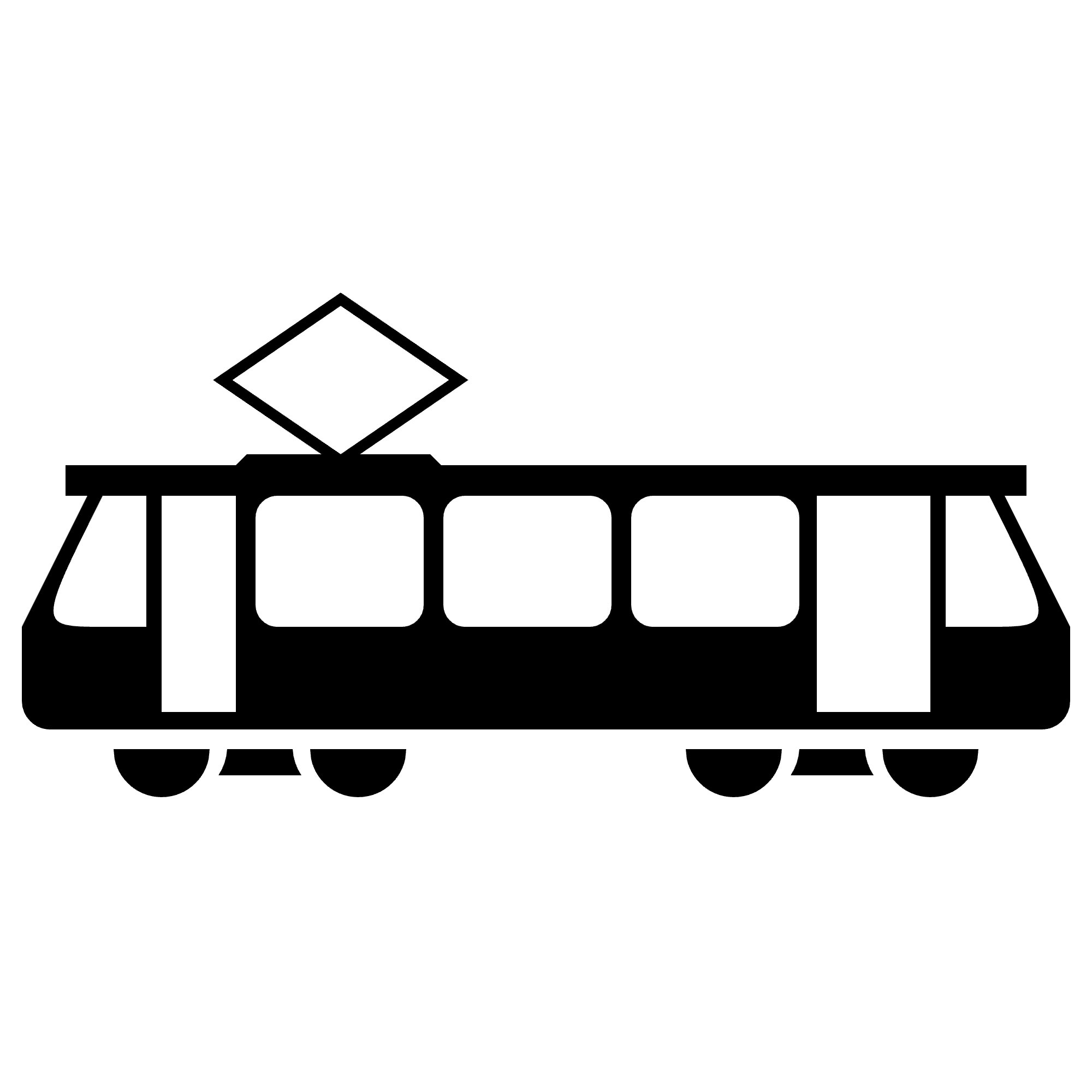 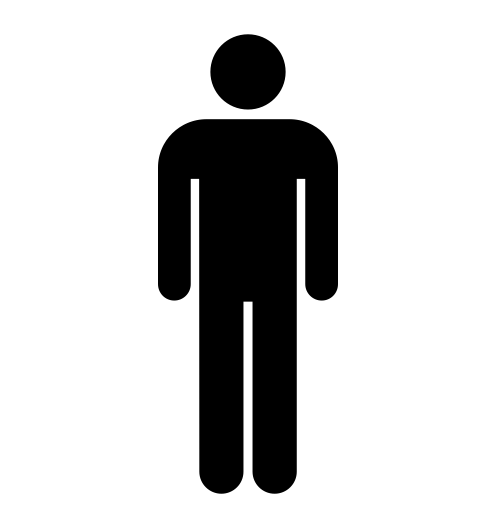 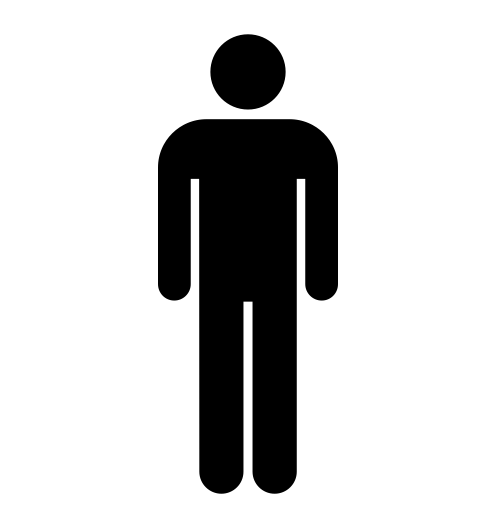 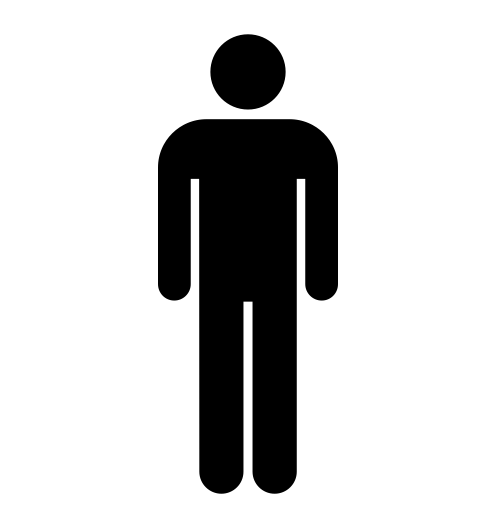 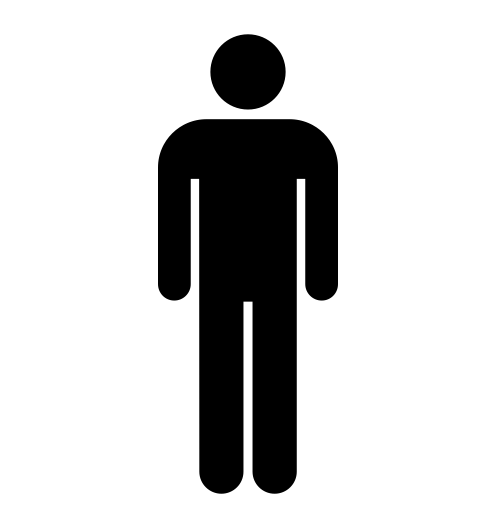 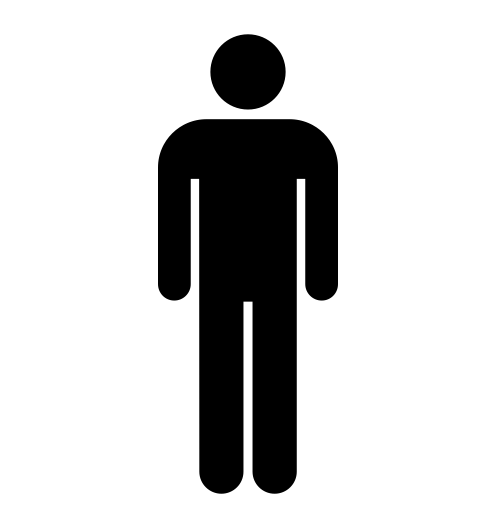 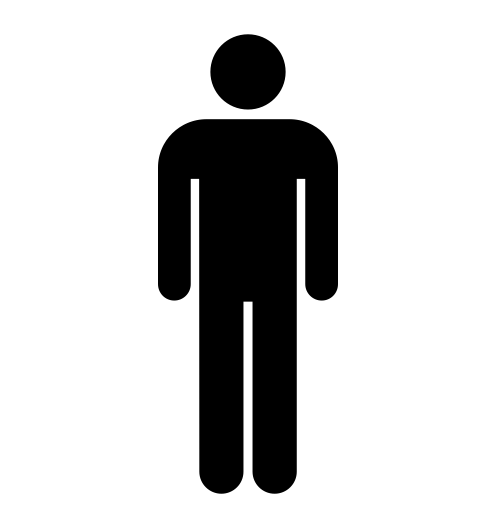 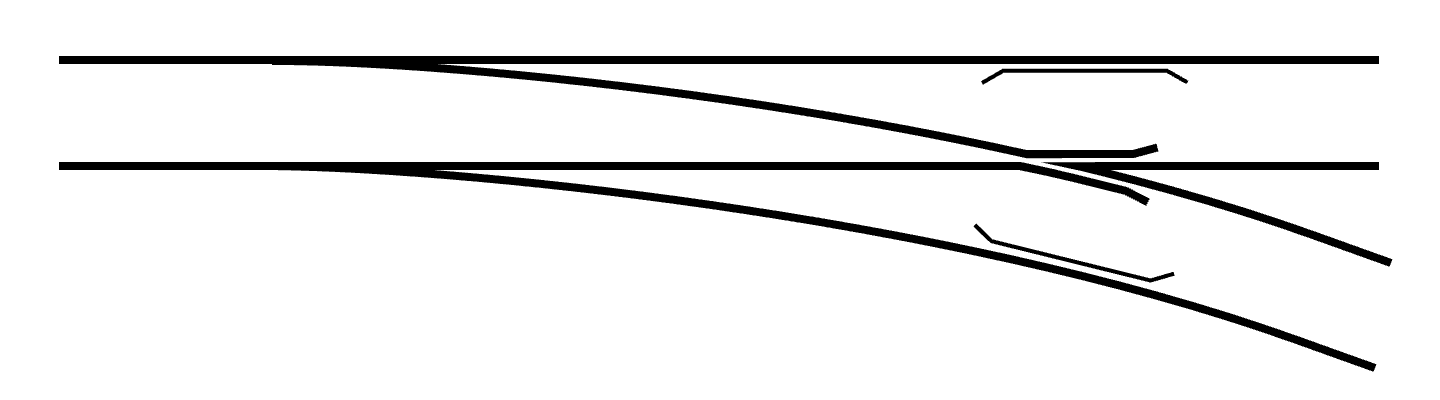 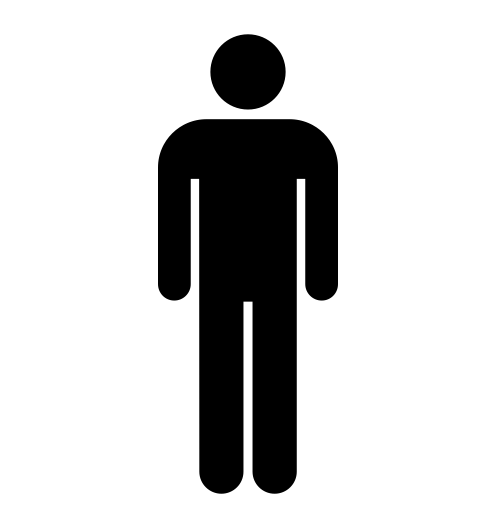 Fig. 23.3
[Speaker Notes: 23.3	Trolley problem do you sacrifice one life to save five? 	363

social/Trolley_Problem.png


Original:  McGeddon Vector:  Zapyon, CC BY-SA 4.0
https://commons.wikimedia.org/w/index.php?curid=67107784

This SVG diagram includes elements from:
    https://commons.wikimedia.org/wiki/File:BSicon_TRAM1.svg
    https://commons.wikimedia.org/wiki/File:Rozjazd_pojedynczy.svg
    https://commons.wikimedia.org/wiki/File:Person_icon_BLACK-01.svg]
Trolley problem – do you sacrifice one life to save five?
pull lever
five saved
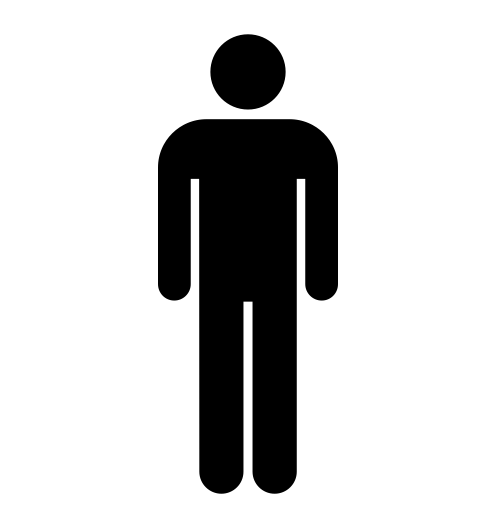 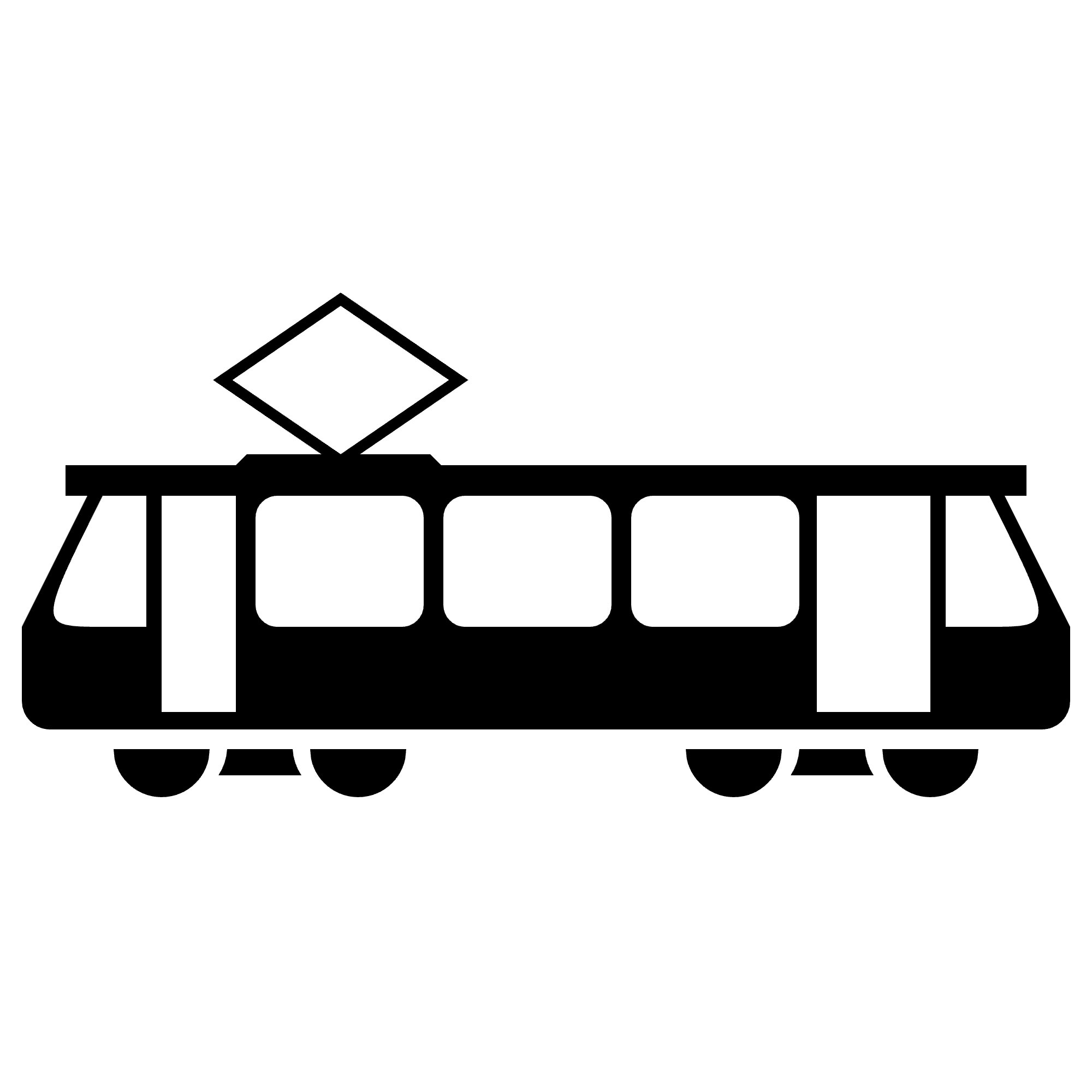 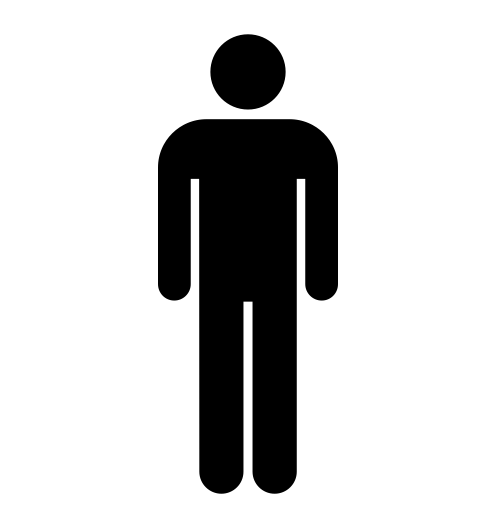 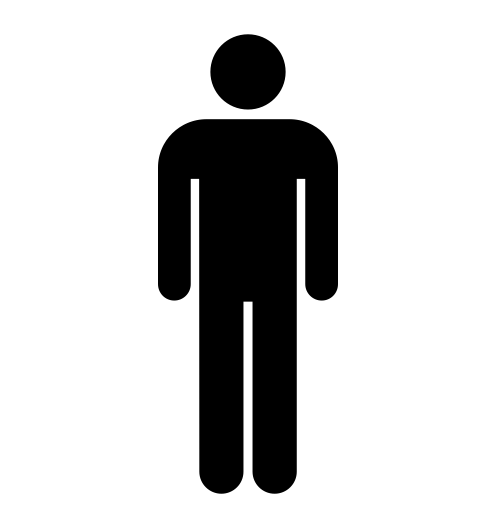 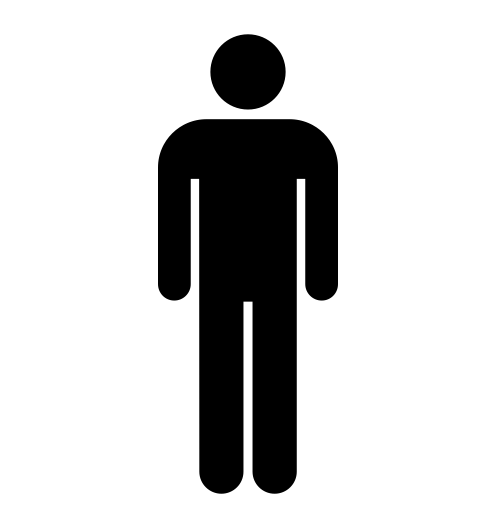 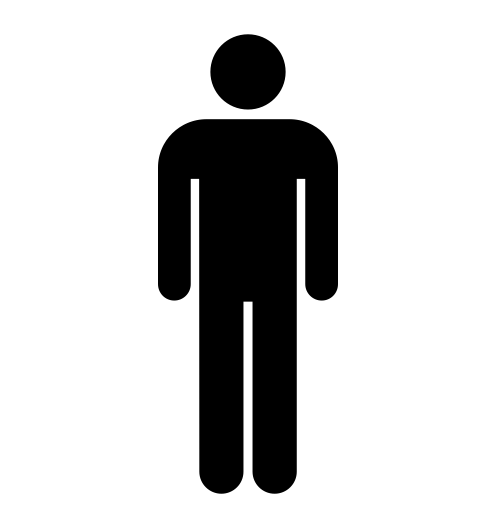 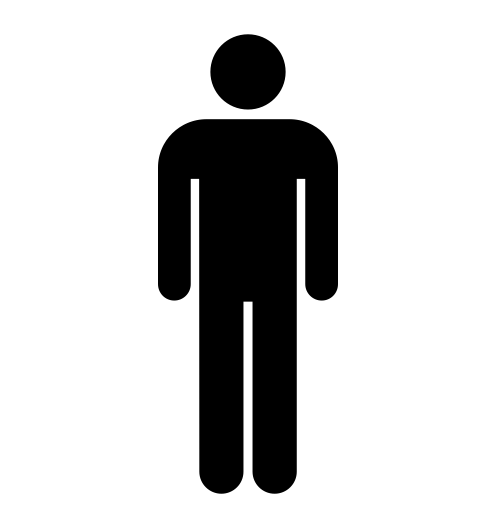 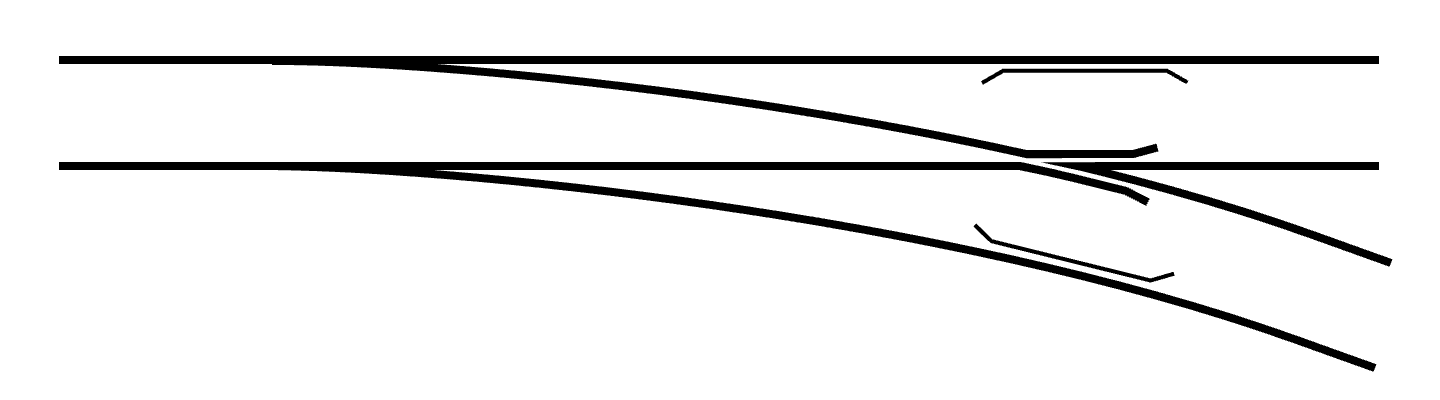 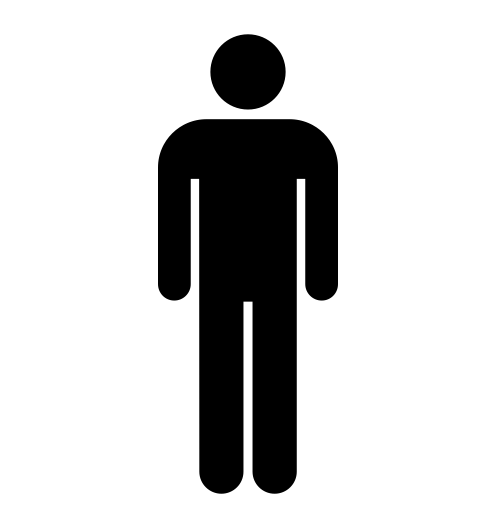 one dies
Fig. 23.3
[Speaker Notes: 23.3	Trolley problem do you sacrifice one life to save five? 	363

social/Trolley_Problem.png


Original:  McGeddon Vector:  Zapyon, CC BY-SA 4.0
https://commons.wikimedia.org/w/index.php?curid=67107784

This SVG diagram includes elements from:
    https://commons.wikimedia.org/wiki/File:BSicon_TRAM1.svg
    https://commons.wikimedia.org/wiki/File:Rozjazd_pojedynczy.svg
    https://commons.wikimedia.org/wiki/File:Person_icon_BLACK-01.svg]
Reducing the dimensionality of inner layers
low dimension representation of inner layers
Fig. 23.4
[Speaker Notes: 23.4	Reducing the dimensionality of inner layers to reduce re-training and runtime costs.	370

https://www.unite.ai/can-you-build-large-language-models-like-chatgpt-at-half-cost/

https://theconversation.com/it-takes-a-lot-of-energy-for-machines-to-learn-heres-why-ai-is-so-power-hungry-151825]